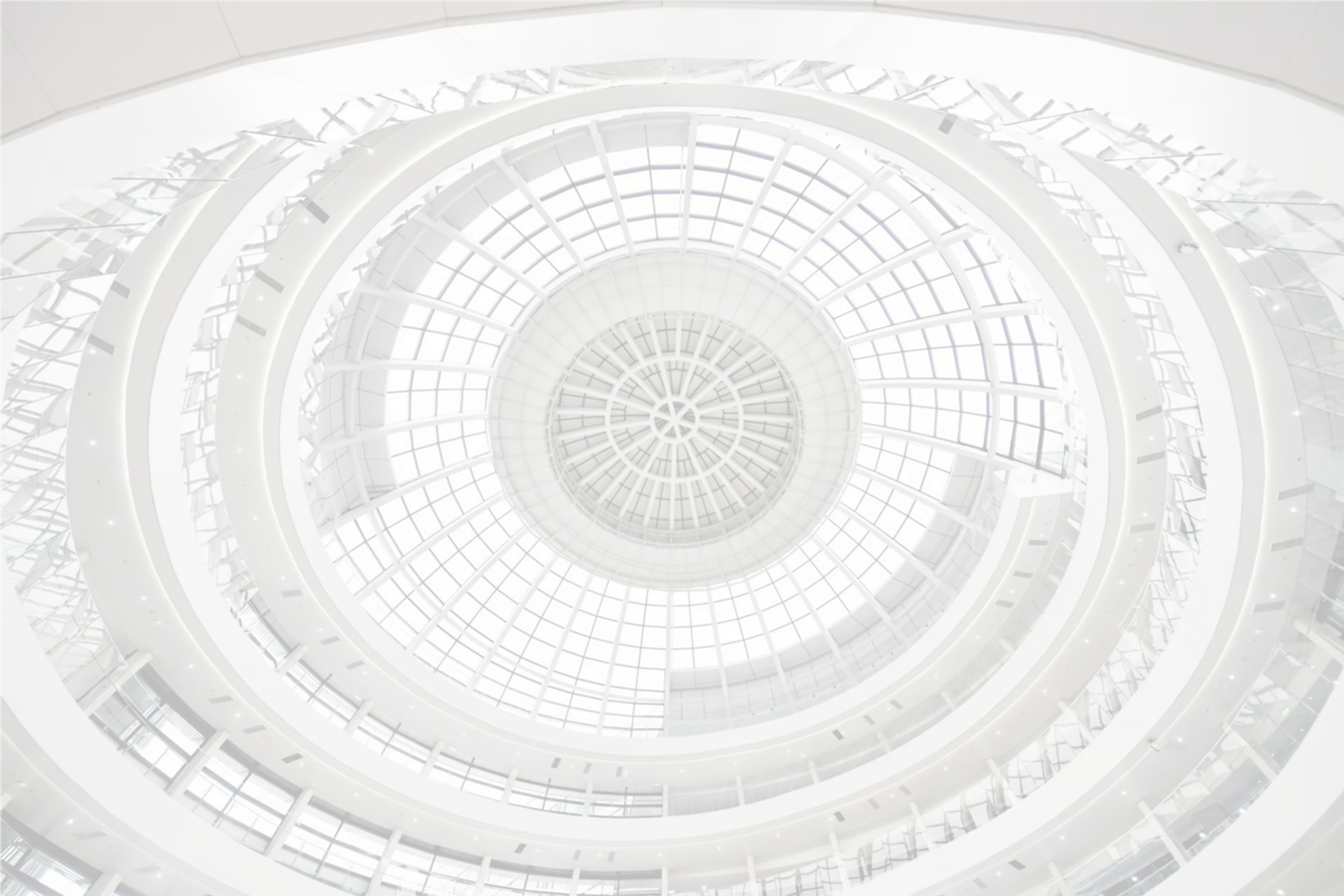 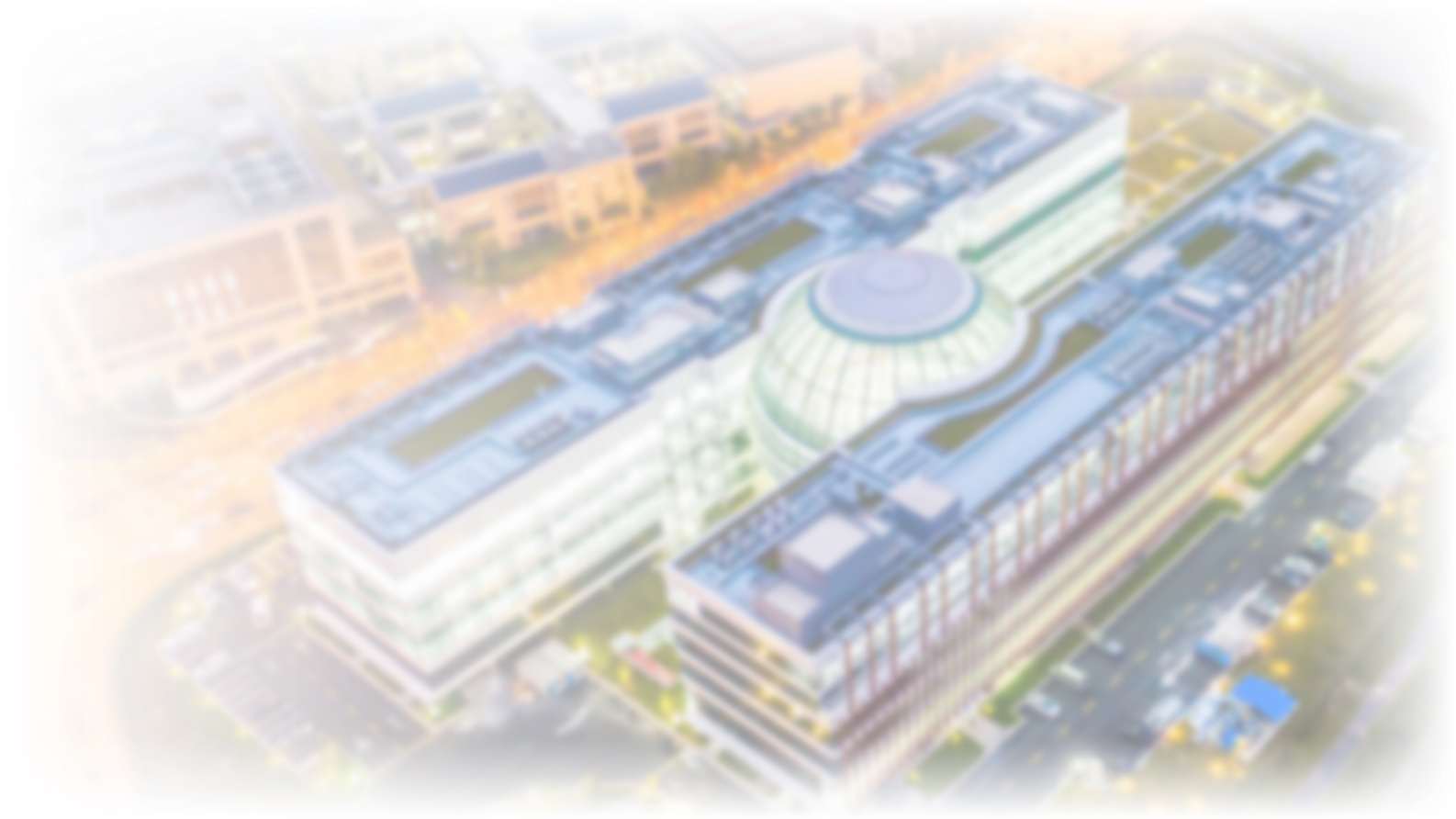 Zhiyu Zhao, Baohua Qi, Yong Liu
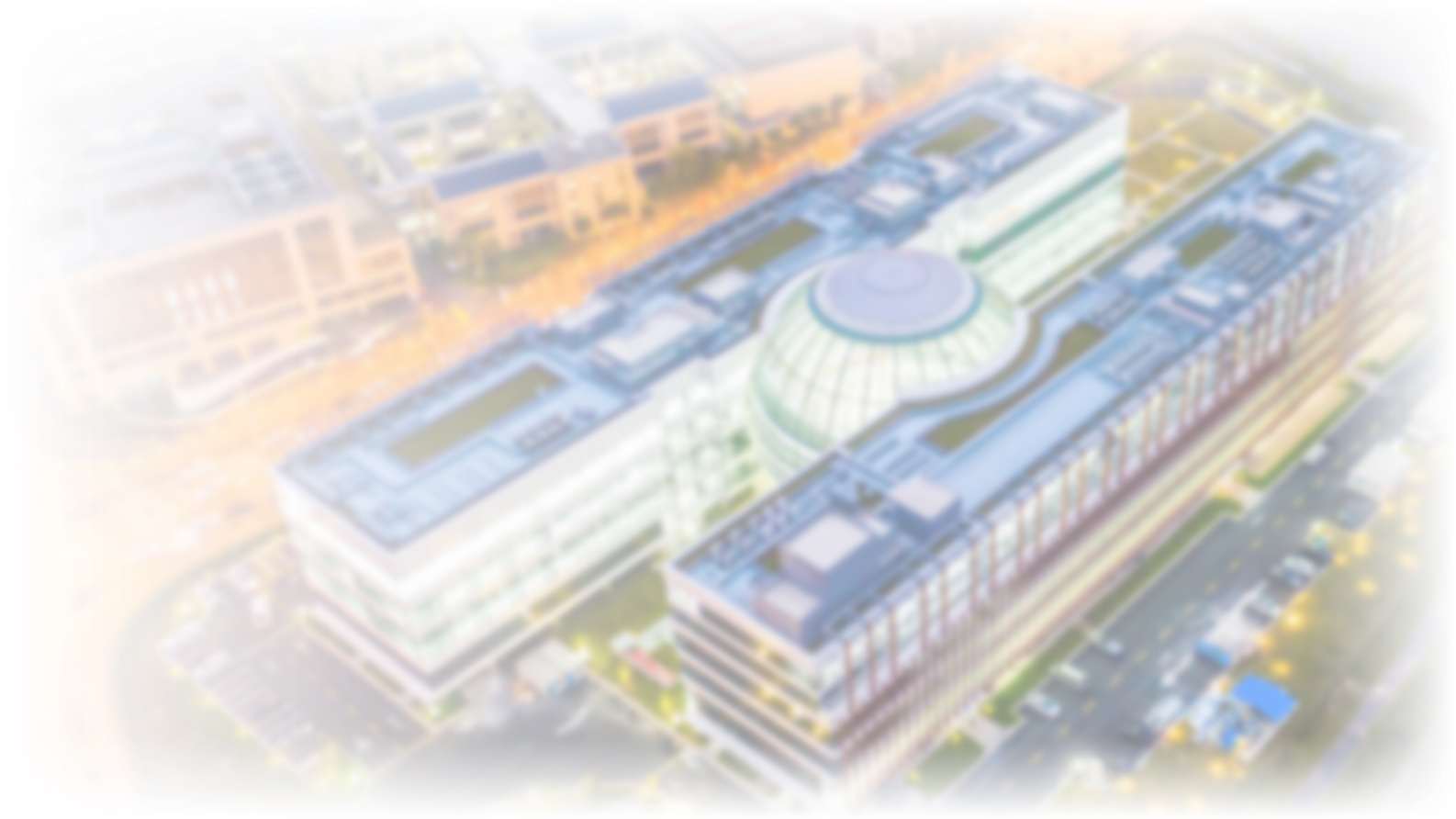 2023.01.04
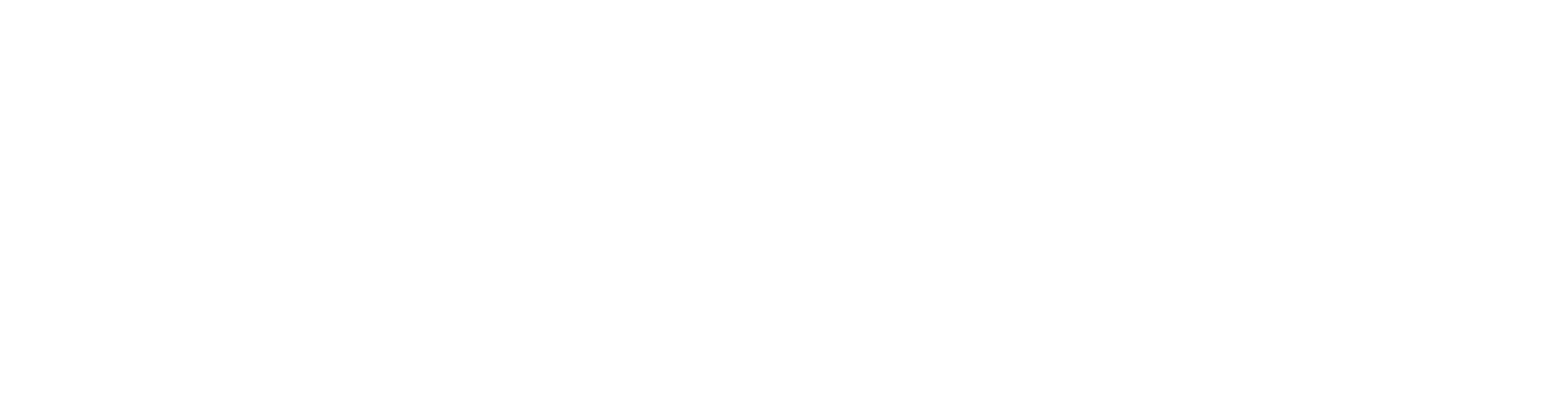 Pion Reconstruction For Different Threshold
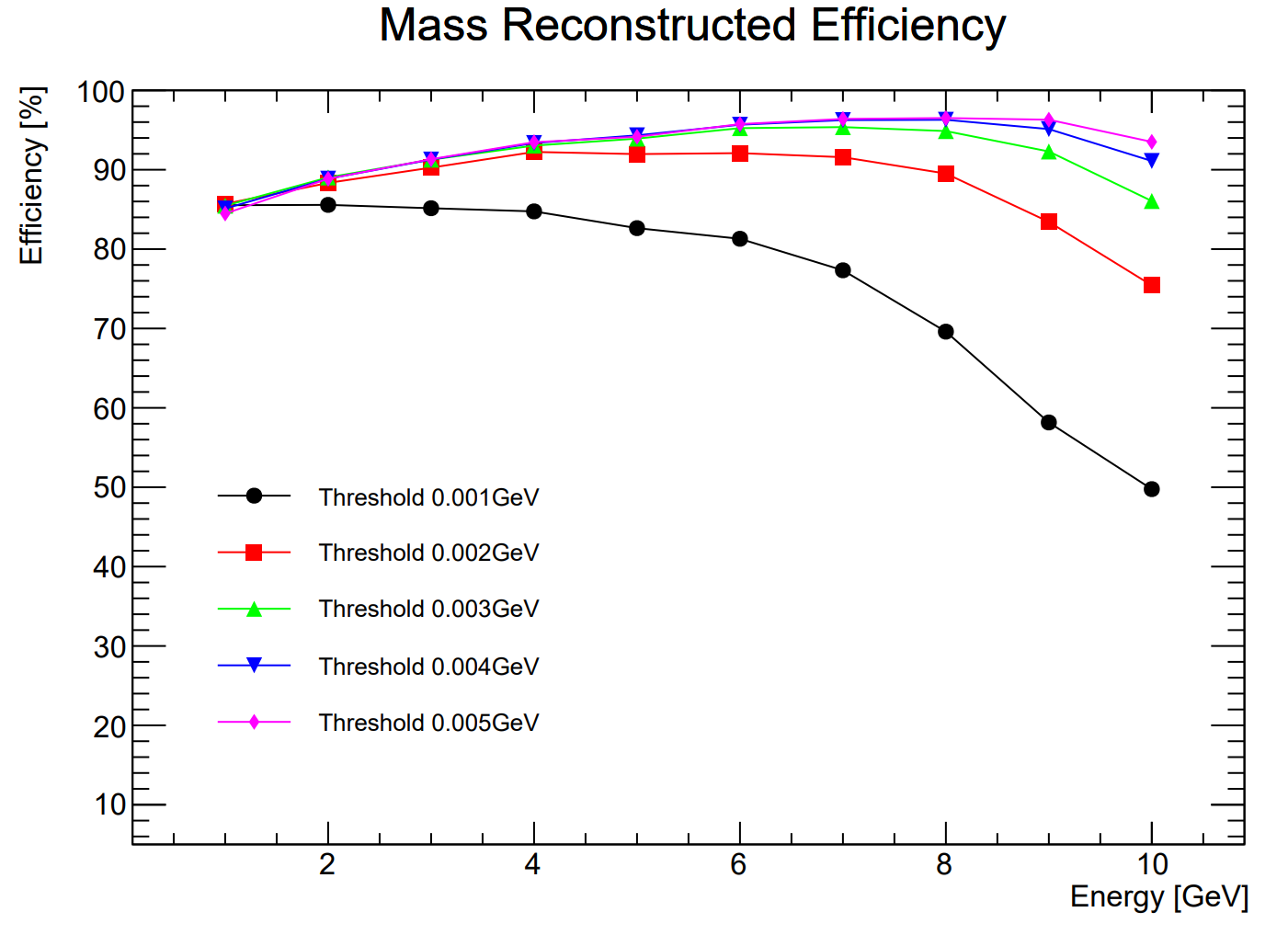 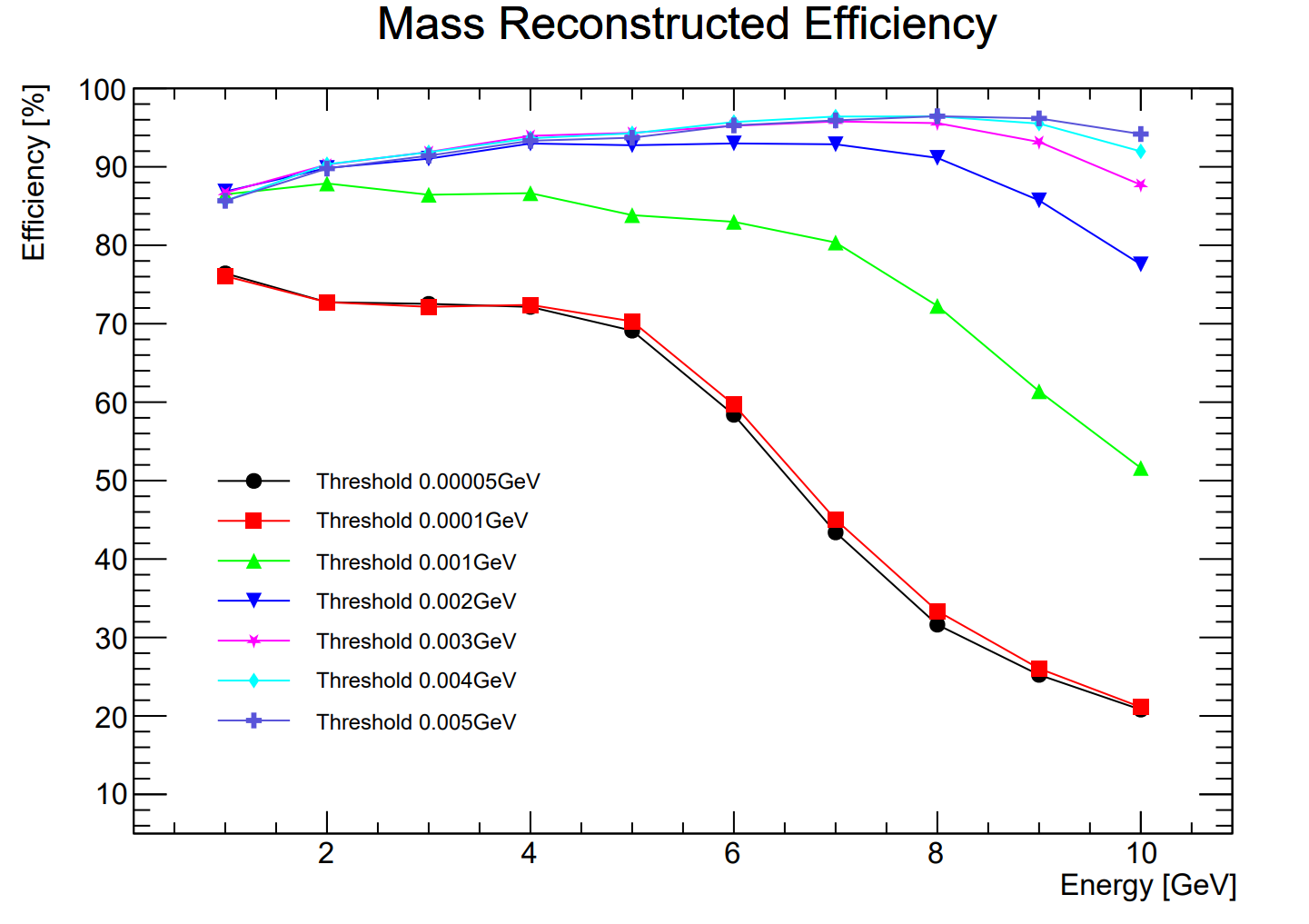 Old Rec
Clustering Threshold
Old Rec
Hits Threshold
Old Rec
Calibration constant: 1.11
Hits threshold
New Rec
Calibration constant: 1
Hits threshold
Energy Threshold in Clustering
Time Threshold
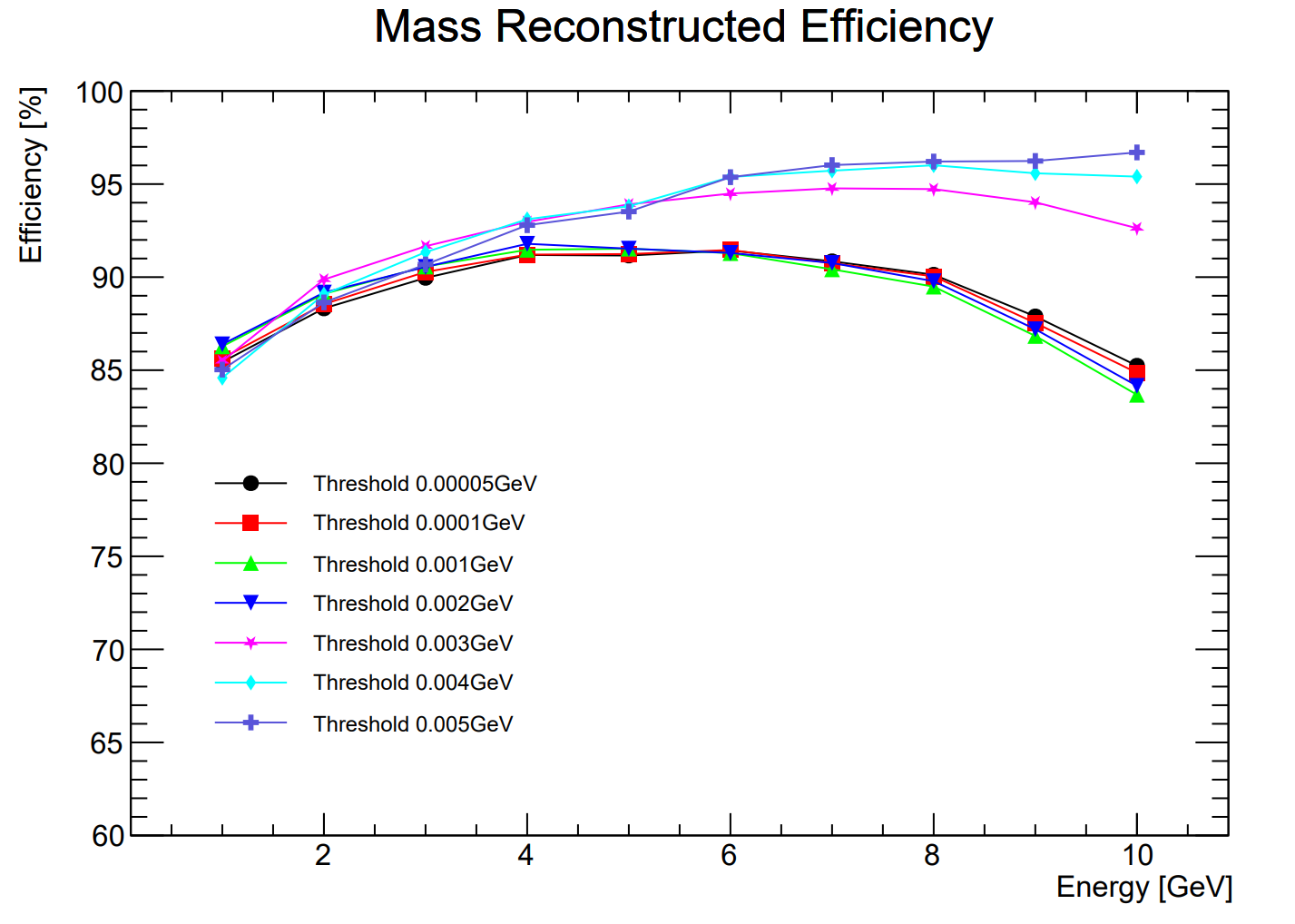 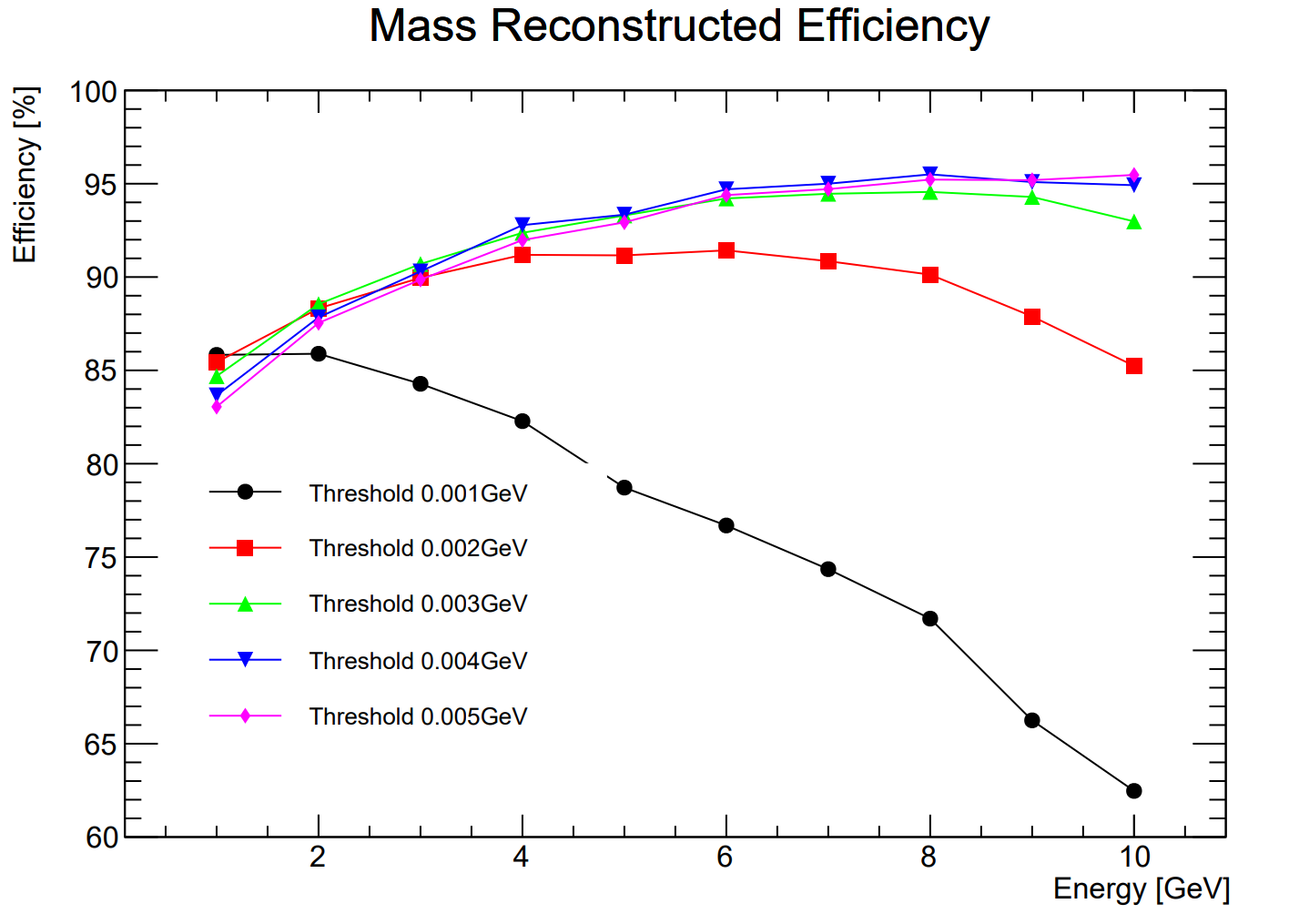 New Rec, from Baohua
Hits Threshold
New Rec
Clustering Threshold
Mass Resolution
Hits Threshold
Clustering Threshold
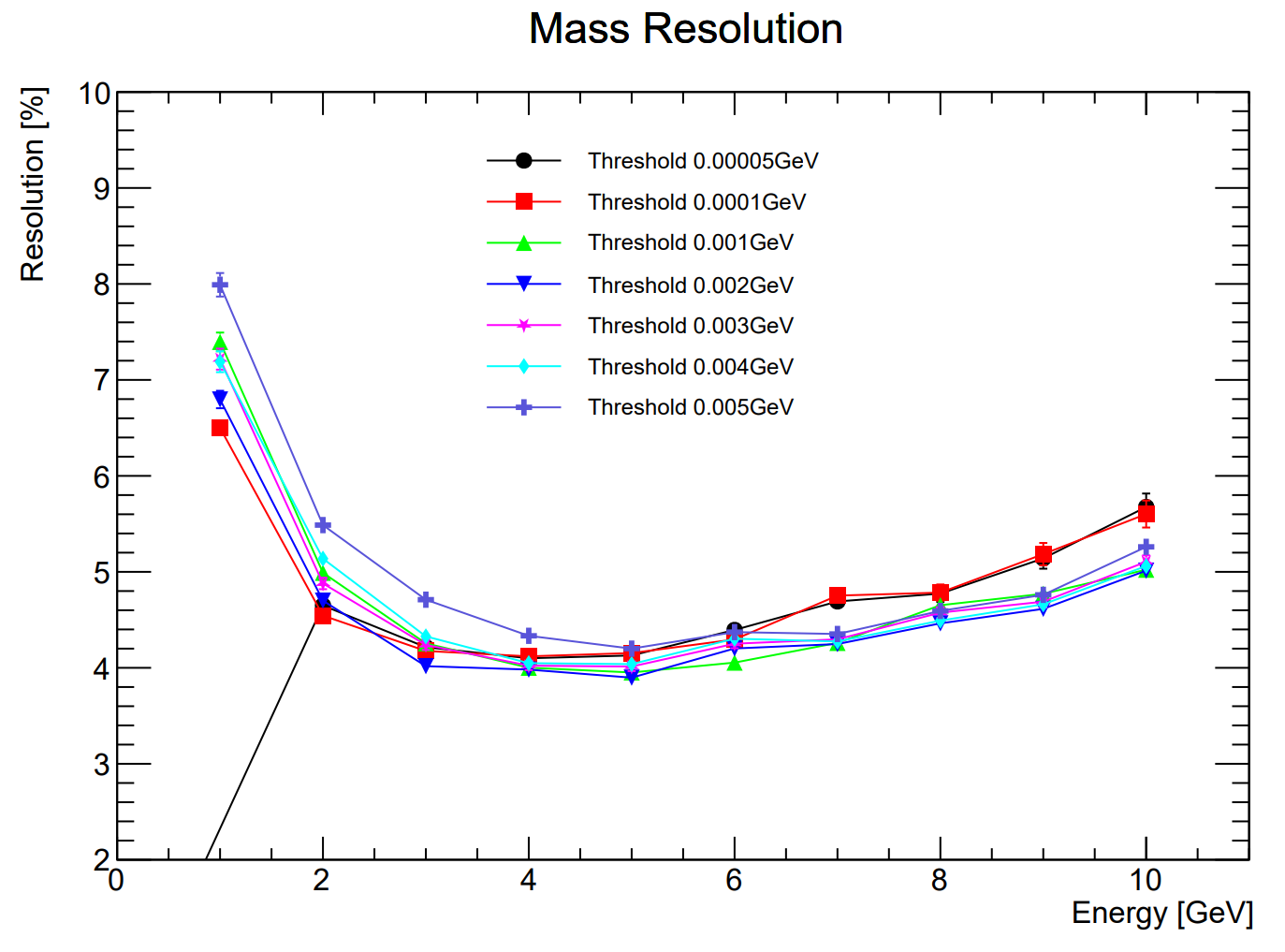 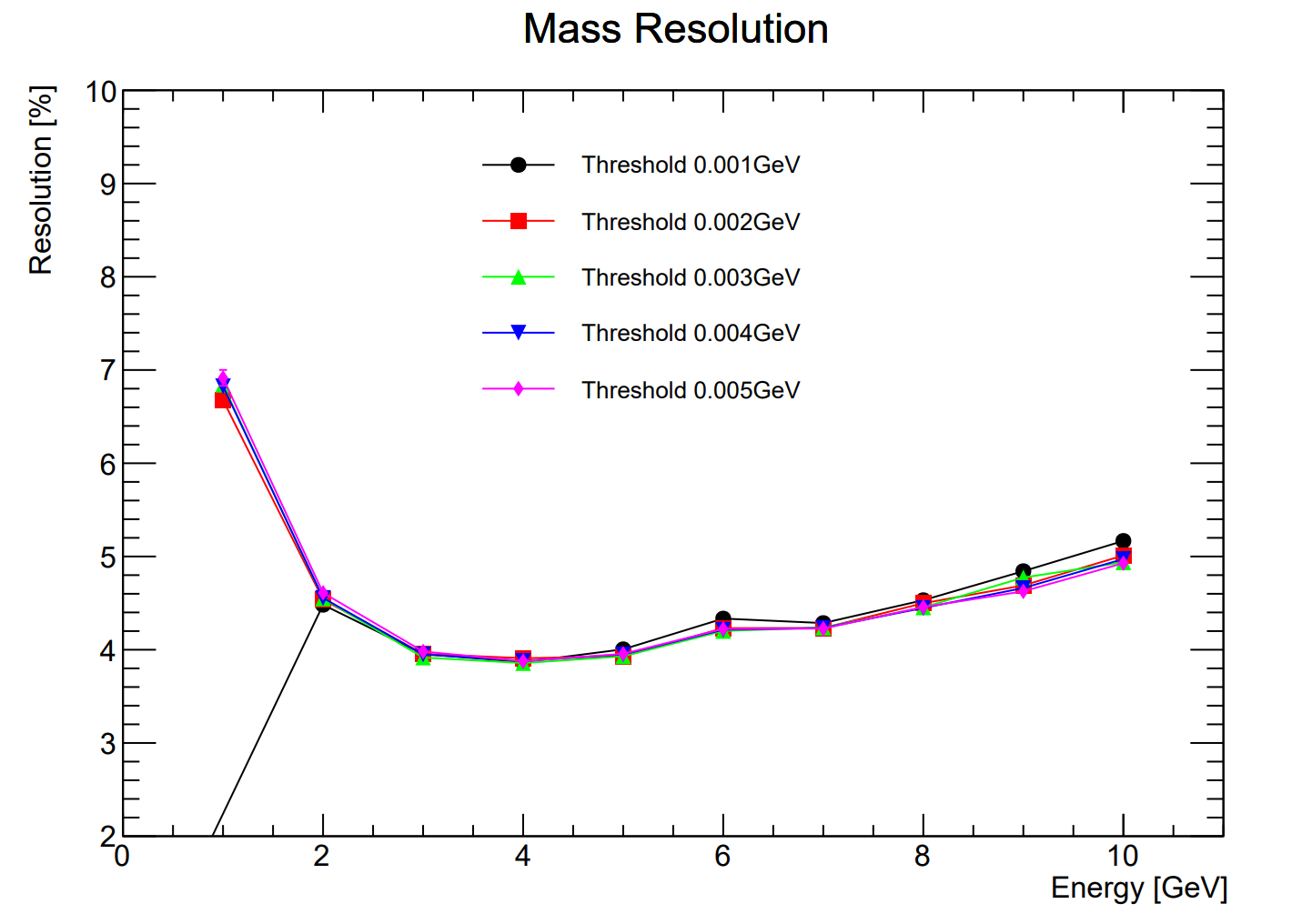 Old Rec
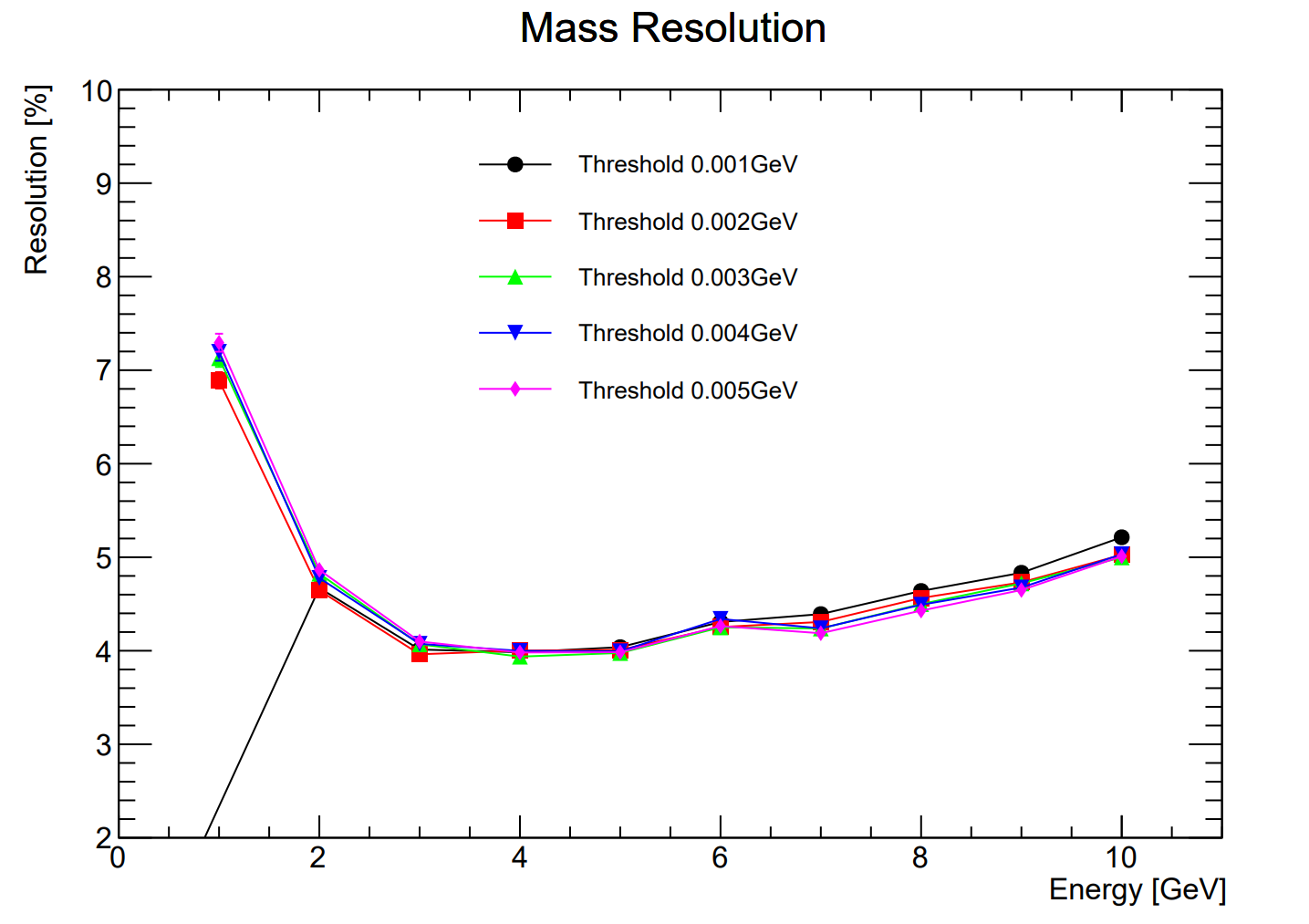 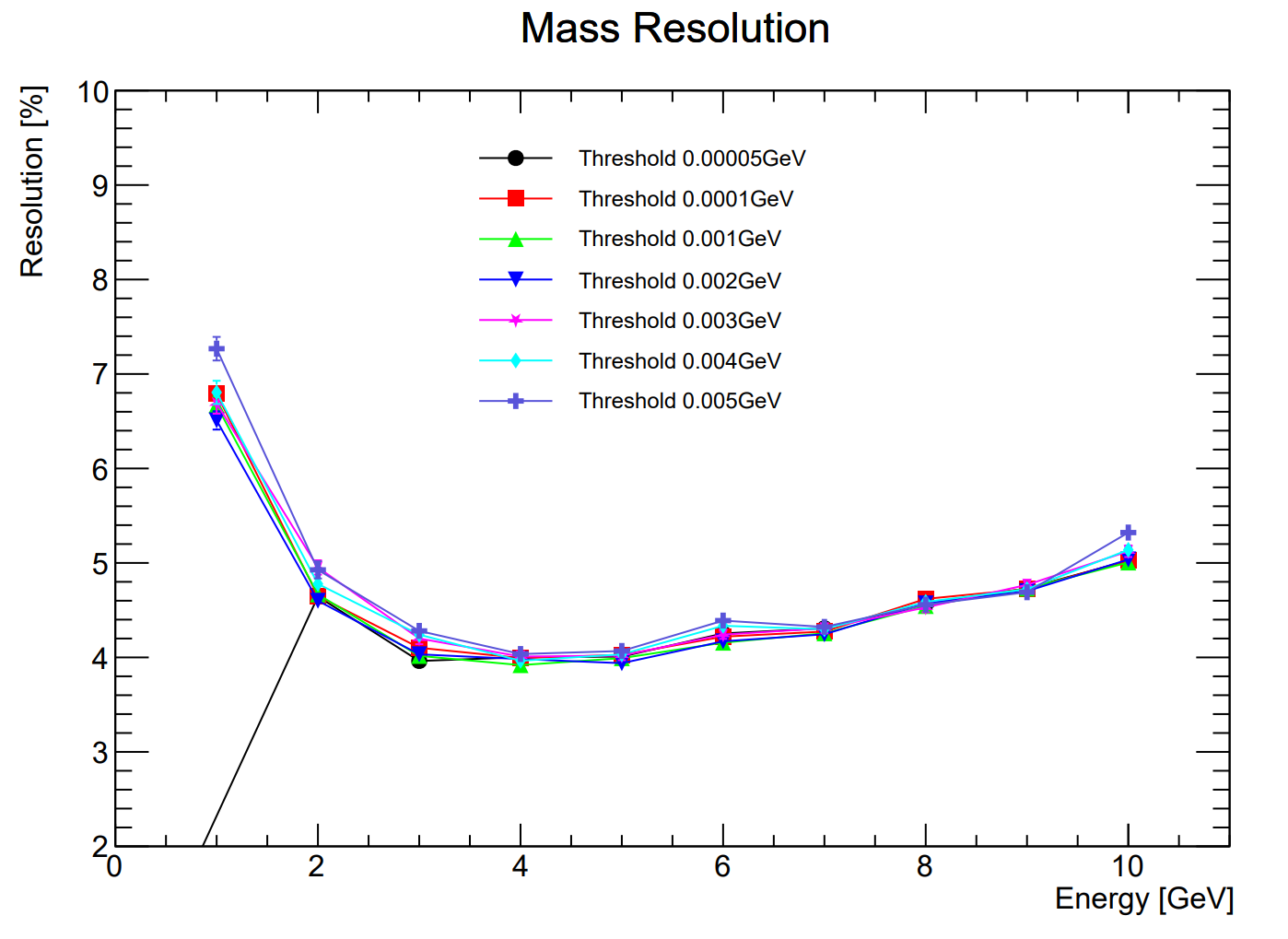 New Rec
Energy Resolution
Clustering Threshold
Hits Threshold
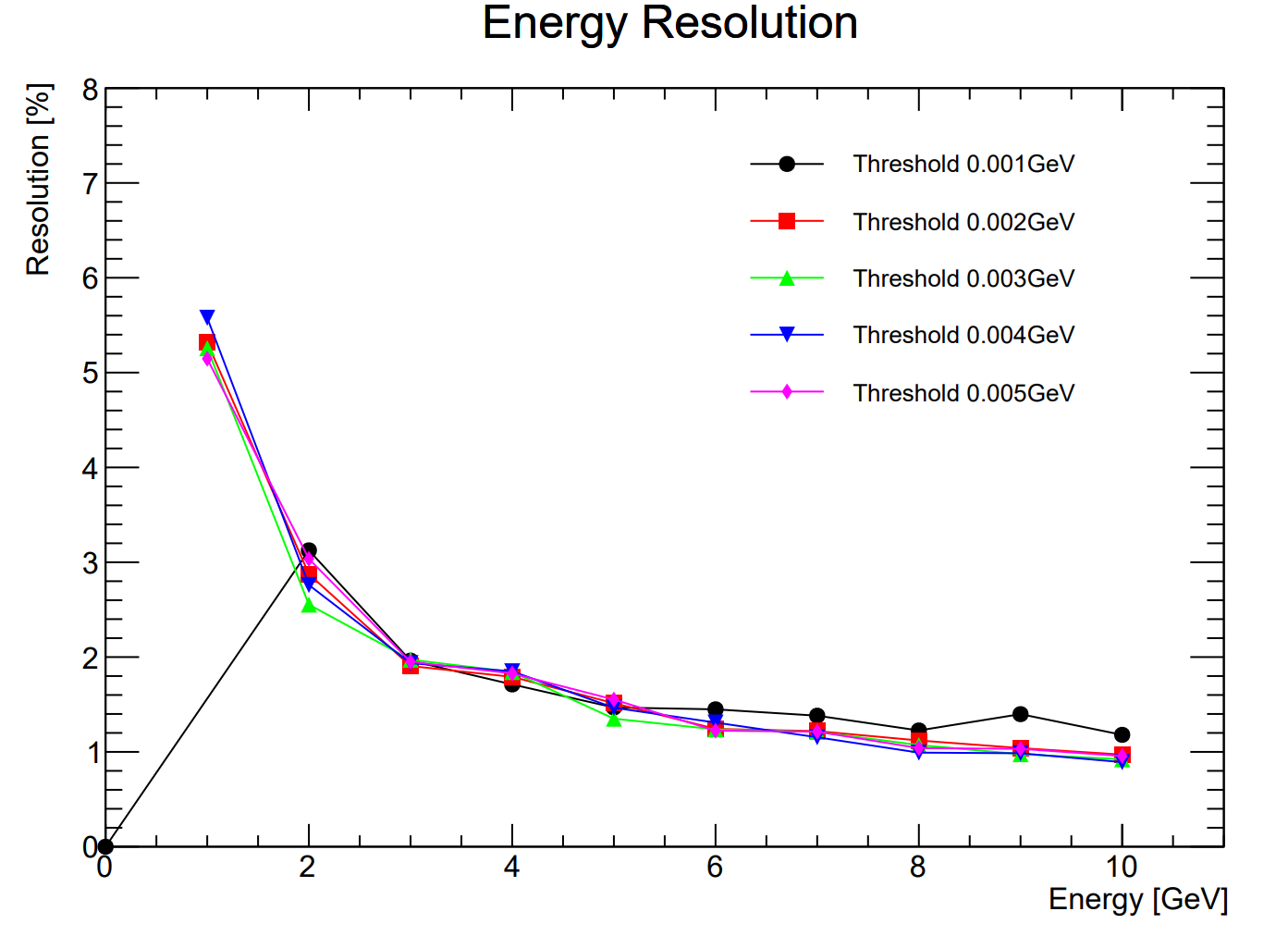 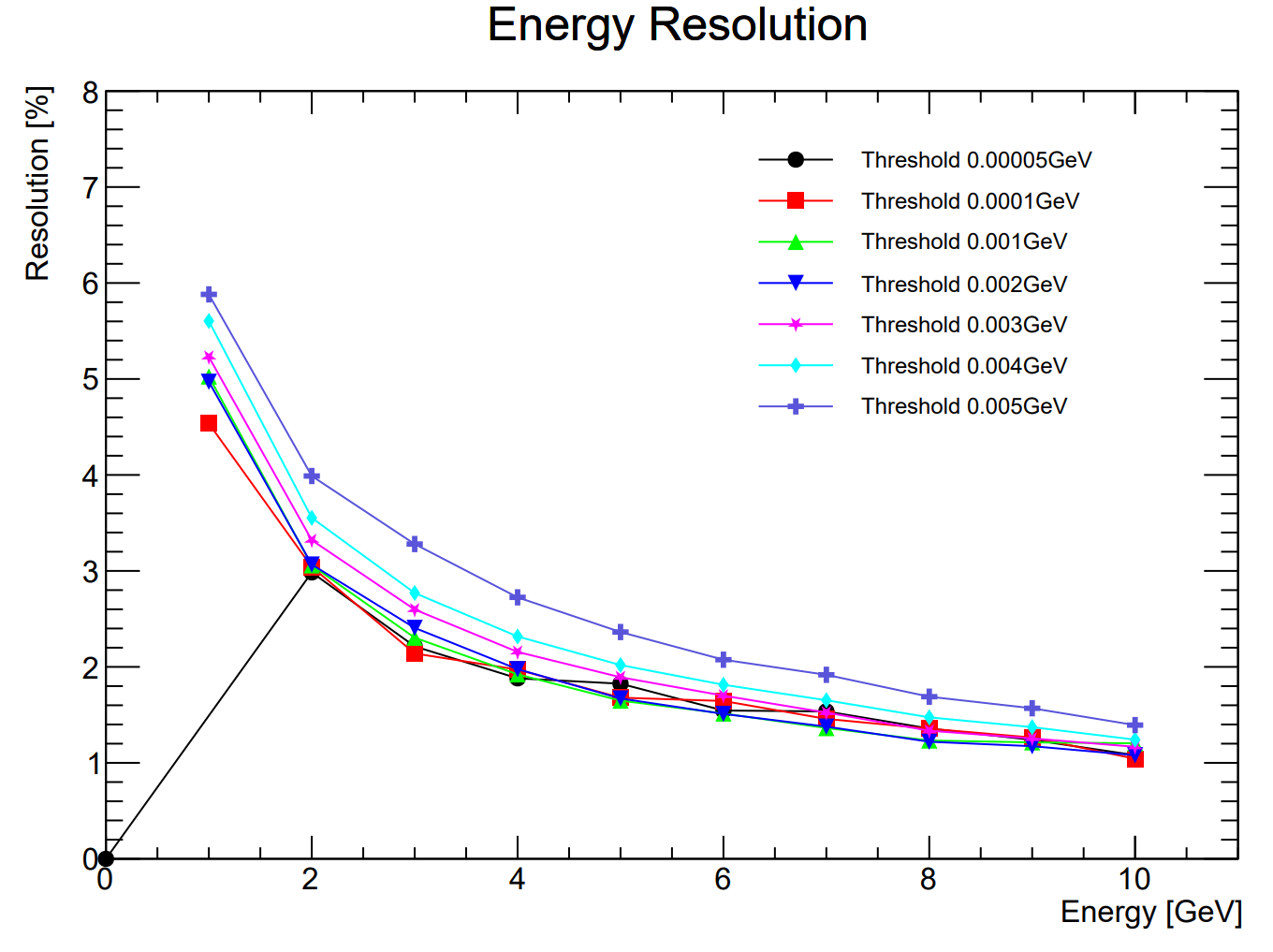 Old Rec
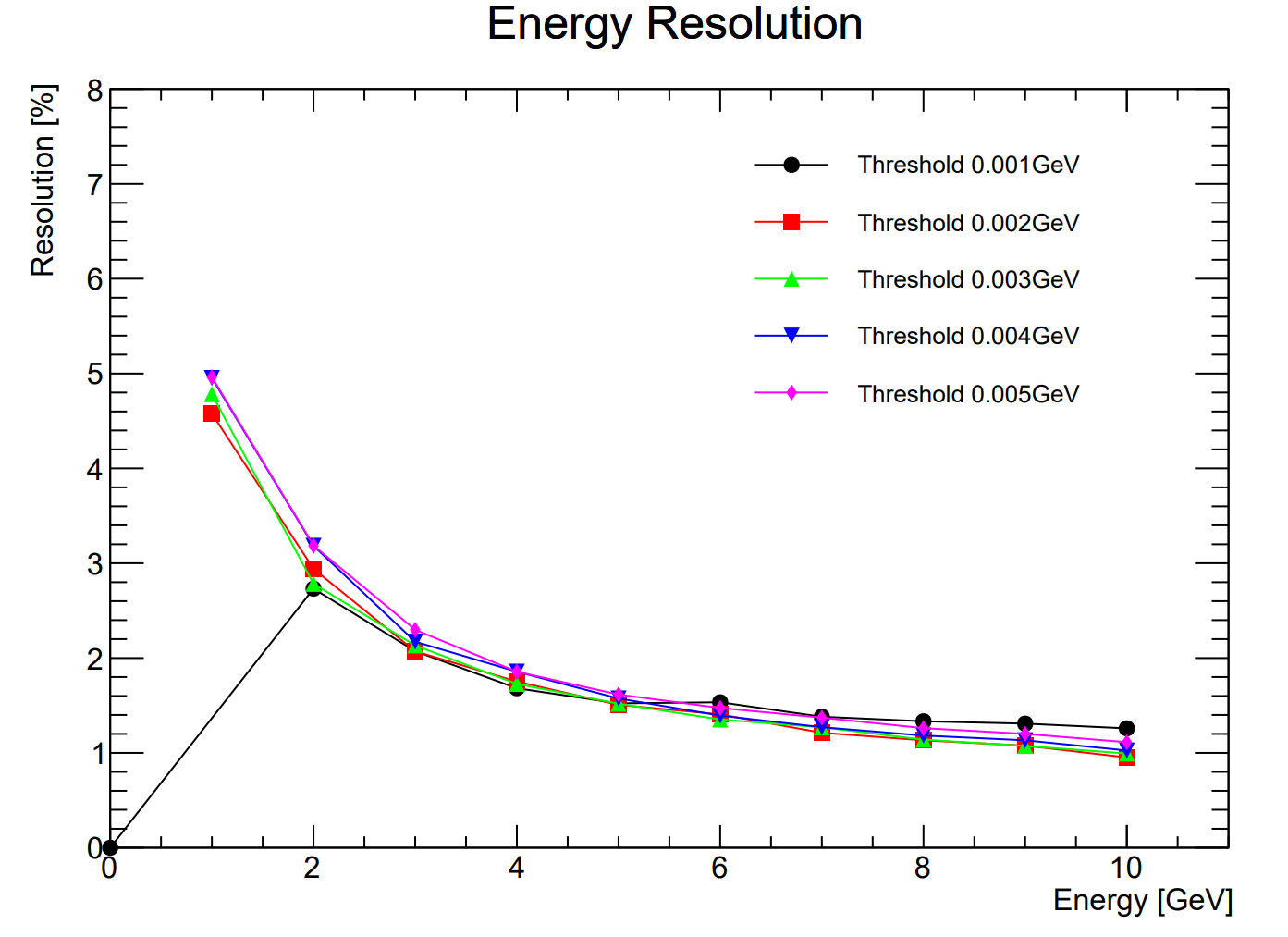 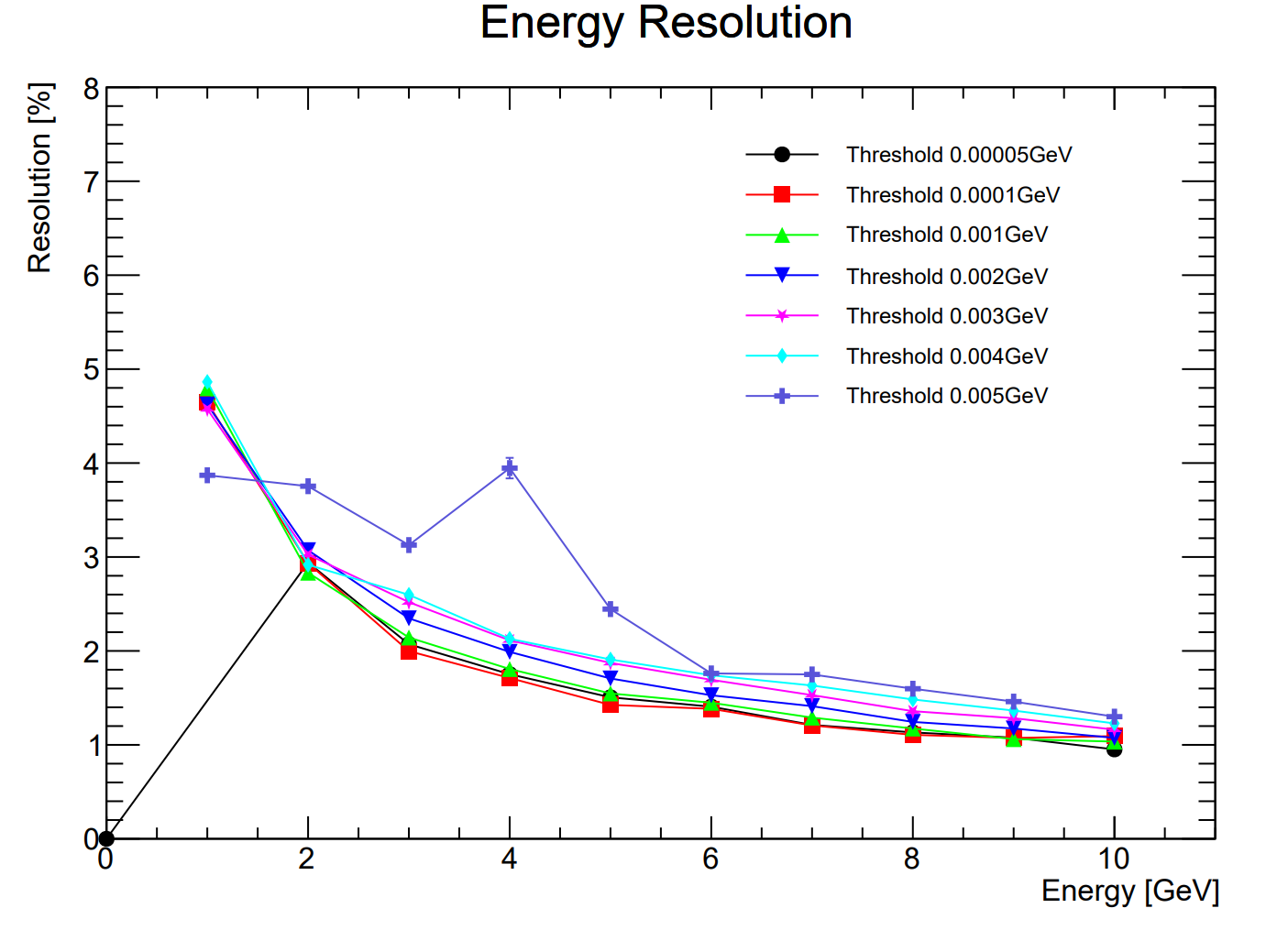 New Rec
Energy Efficiency
Clustering Threshold
Hits Threshold
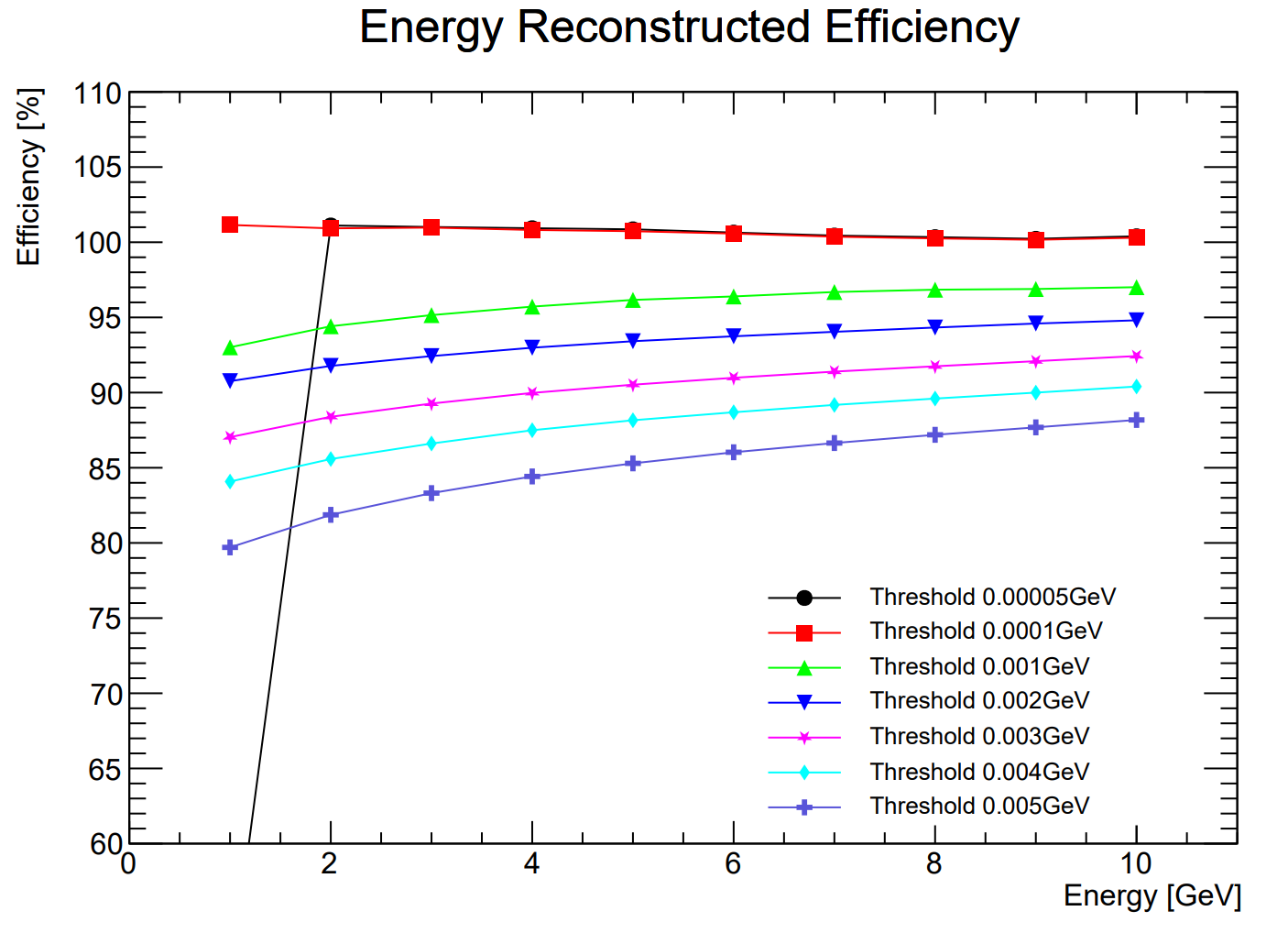 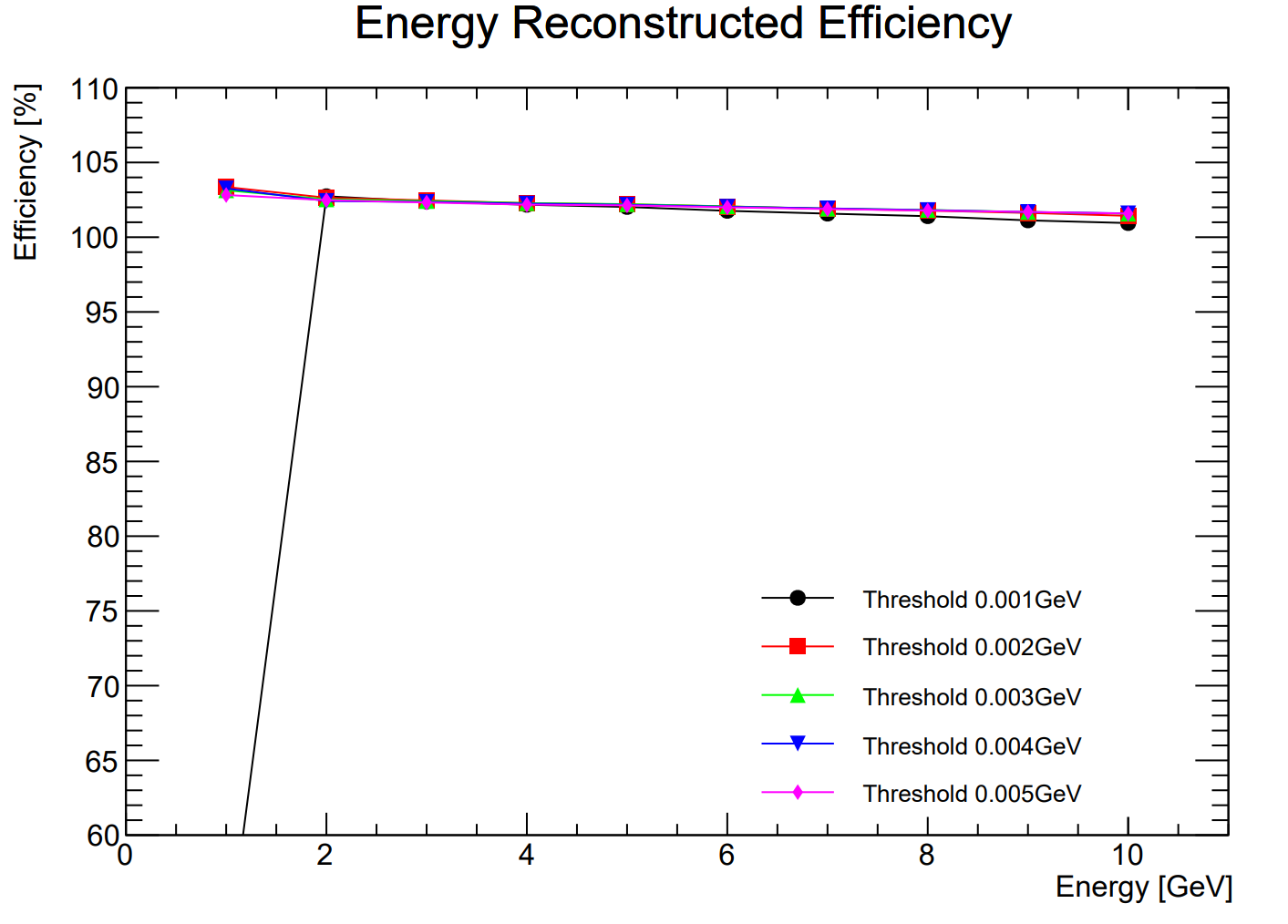 Old Rec
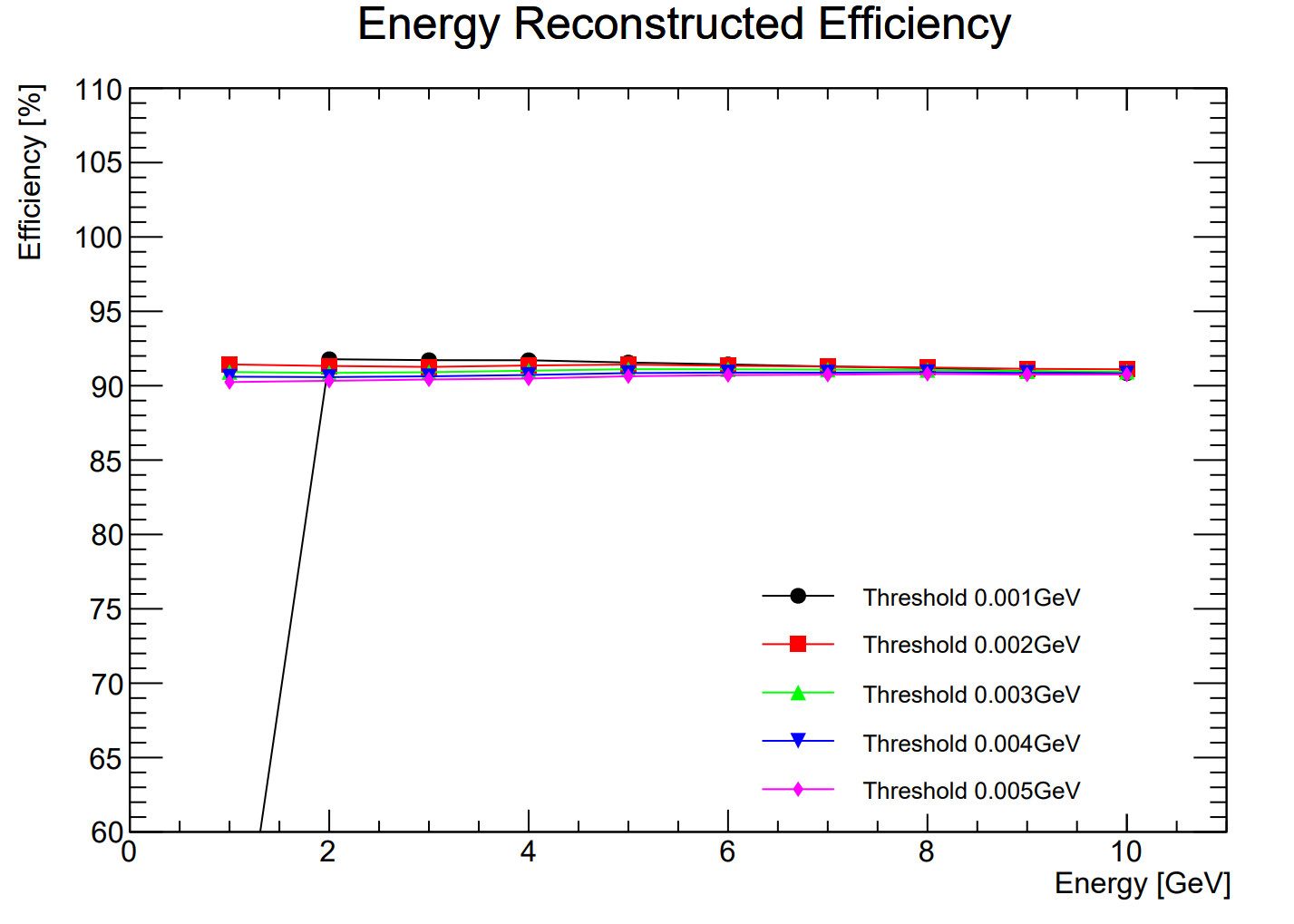 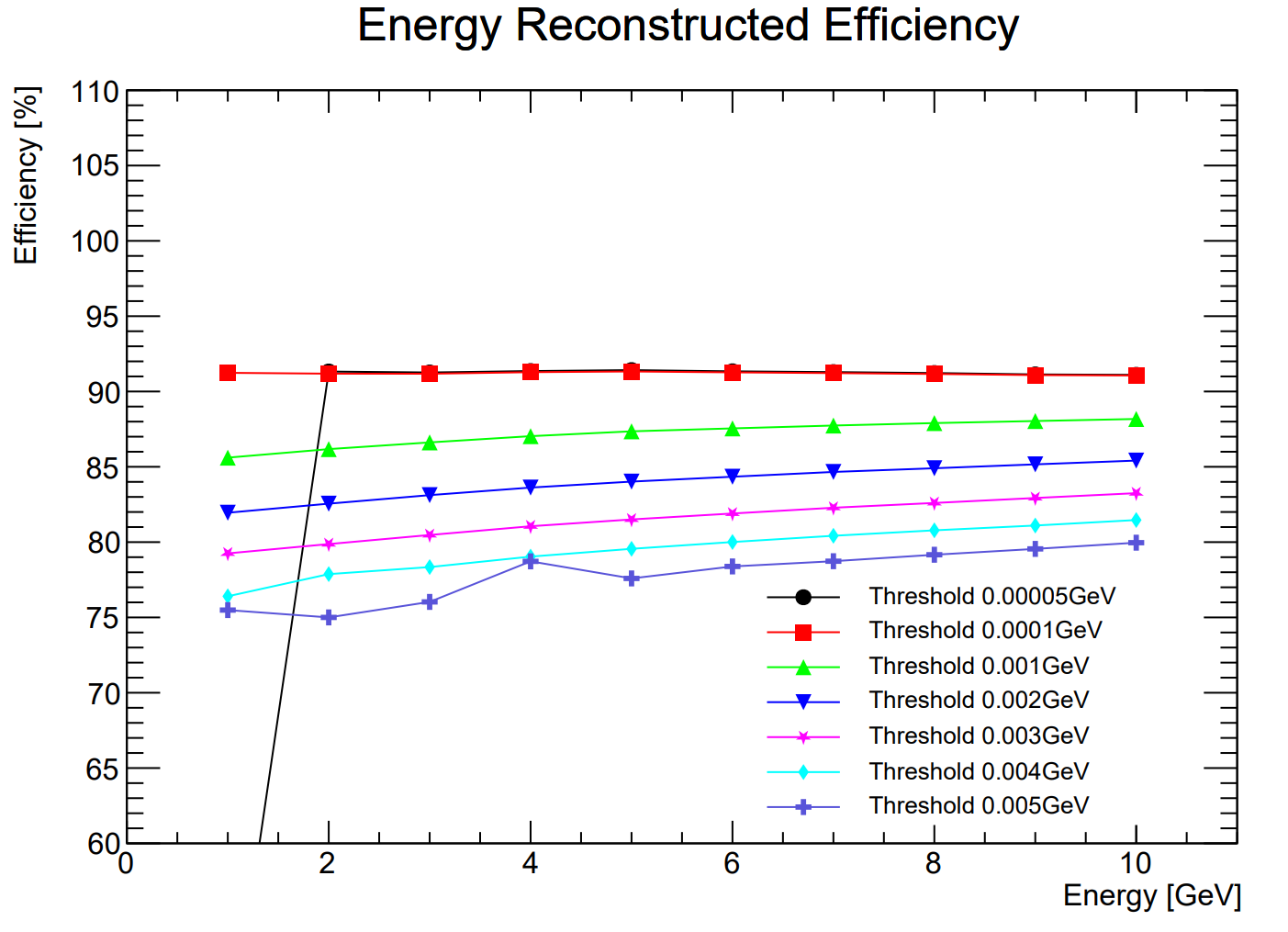 New Rec